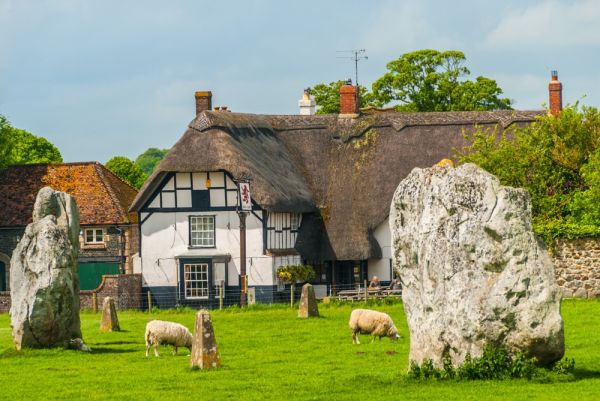 Avebury
this will teach you about AVEBURY!
Stones!
Avebury is a place 
 with very strong rocks!
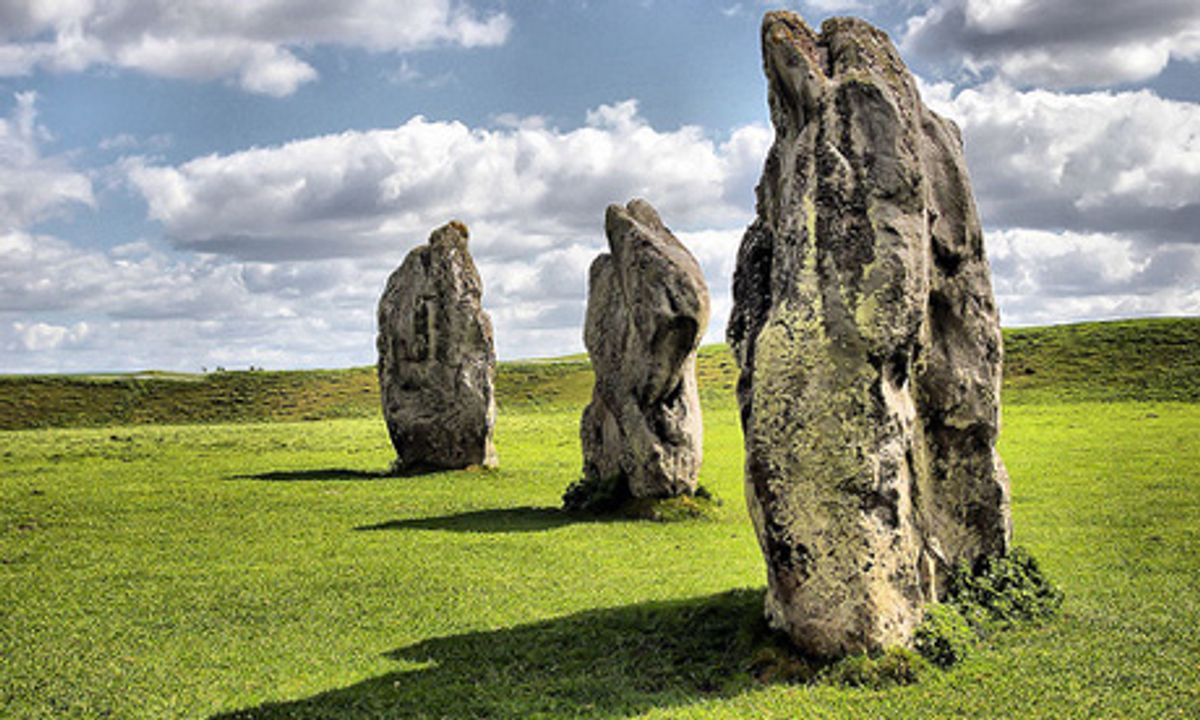 Stones arrival
The cave mans used rope and logs to move the rocks many other things to.
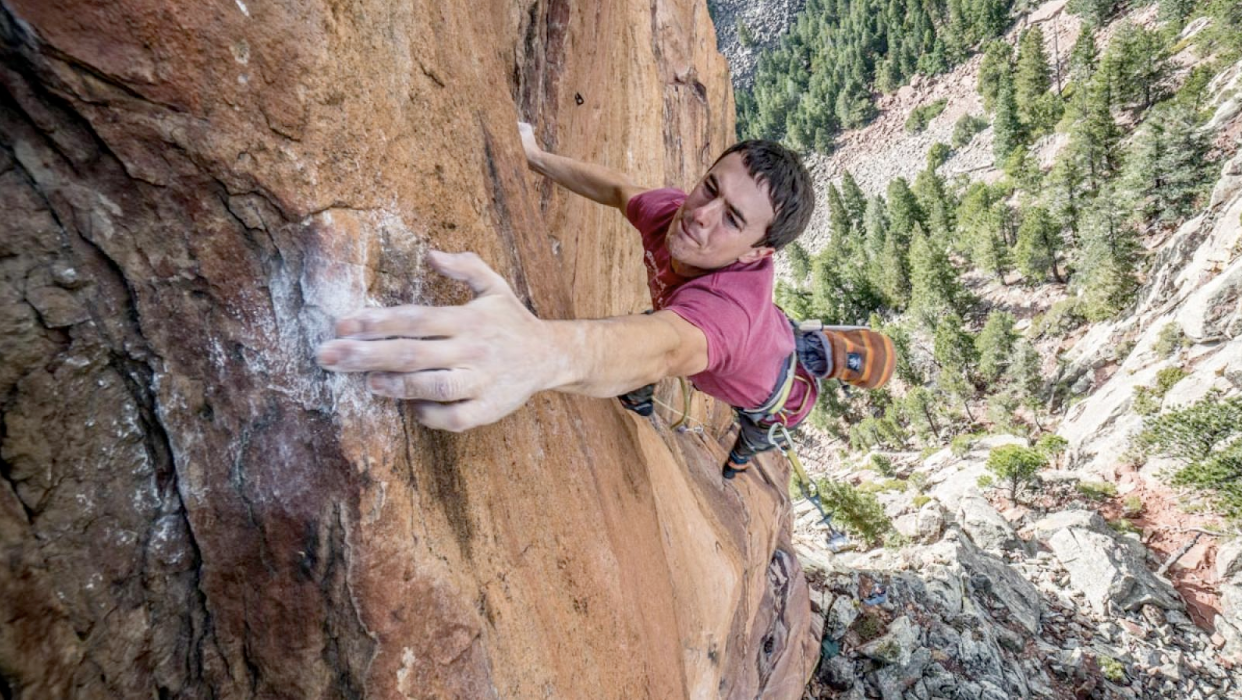 facts
Some stones were moved by logs, rocks and cave men! The stones were fat and strong and about 13 feet high!
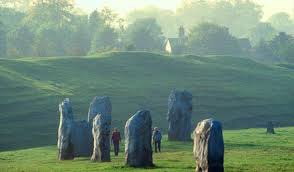